Essential questions
Why is it in our nature to be opinionated and/or argumentative?

What usually persuades a listening audience?

In what areas of life can the art of persuasion be useful?
                      
                    THE POWER OF PERSUASION
THE Age of American Rationalism (1750-1800)
rationalism
also known as the age of REASON OR ENLIGHTENMENT
the belief that human beings can arrive at truth by using reason, rather than by relying on the authority of the past, on religious faith, or intuition.
God’s gift to man was reason so that he had  the ability to think in an ordered, logical manner. This enabled people to discover both scientific and spiritual truth.
Reaction to British Imperialism and the crowns treatment of the Colonies. 

 "I think, therefore I am,” replaces 
    "I believe so that I might understand.”
REASON and LOGIC become more important than FAITH and RELIGION
Rationalism Literature
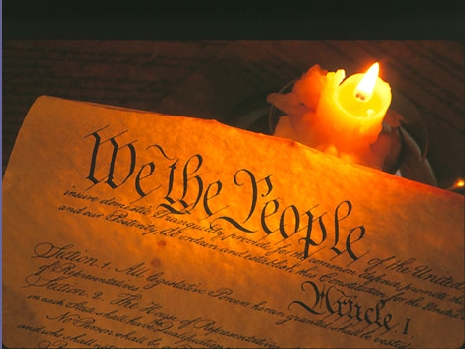 Mostly devoted to politics, philosophy,                                          ethics, and science
Persuasive essays and pamphlets
Songs
Speeches
Poems
Documents such as The Declaration of Independence                                  based its arguments on rationalist assumptions about                                          the relations between people, God, and natural law.
Reason thrived on…
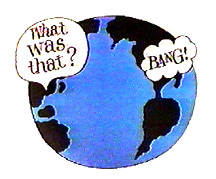 Freedom of speech
Freedom from arbitrary rules
Freedom to experiment
Freedom to question existing laws and institutions
The Age of Reason in the United States differed from previous Rationalism movements in Europe namely because American citizens could test new ideas as they created a new society.
Rationalism = hope
“What then is…this new man?  He is an American, who, leaving behind him all his ancient prejudices and manners, receives new ones from the new mode of life he has embraced, the new government he obeys, and the new rank he holds…[In America] individuals of all nations are melted into a new race of men, whose labors…will one day cause great changes in the world.”
Michel-Guillaume Jean de Crevecoeur, 
Letters from an American Farmer
The foundation for using logic and reason is Forming a sound argument that begins with…
A CLAIM
A Claim…
is a single statement of belief
is argumentative
persuades, convinces, or proves something to a reader who may or may not initially agree with you.
Weak claim: “I thought the movie was cool.” This is a statement, yes; however, it doesn’t offer anything to debate. No one will really try to argue whether the speaker truly thought the movie was cool or not.
Strong claim: “That movie should be nominated for Best Film by the Academy.” This statement is a claim. There are many options for different opinions and perspectives; thus, making it argumentative.
Claims of Fact
Claims of fact argue whether something is a settled fact. These claims must be debatable.
Claims of fact are not actually arguing an established fact. These claims claim to be fact. For example, “George Washington was our first president” is not a claim of fact, because it’s proven to be true, there is no debate. 
Example: “Women are as effective in combat as men.” This is a claim of fact, because it is arguing a point where factual evidence can be presented, and yet it can be debated. 
Tidbit: Conspiracy theorists thirst for debating claims of fact.
Claims of Value
Claims of value are made about what something is worth, whether we value it or not, or how we should rate or categorize something. 
Questions to help you identify a claim to value	-Is it good/bad?	-Is it moral/ immoral?	-Of what worth is it?
An example of a claim of value would be “The Tigers are the best team in the MLB.” This is a claim of value, because it is an opinion about worth.
Claims of Policy
Claims of policy argue for or against a certain solution or policy approach to a problem.
Could be thought of as “should/should not” or ”What should I do about it?” or “How can we solve this problem?”

An example of a claim of policy would be “When on duty, all police officers should be required to wear body cameras.”
Evidence & Warrants
Evidence supports a claim with facts, quotes, anecdotes, interviews, statistics and examples.
Warrant is a statement that explains how or why the evidence supports the claim. They help readers understand the logic behind an argument. 
   Warrants begin with phrases that mean the same thing as BECAUSE 
Due to 
In light of		
In view of the fact that		
Since
In that
Example 1
Claim: Labrador retrievers are a more popular pet than any other dog.
Evidence: According to the American Kennel Club, the Labrador retriever was the most commonly registered dog in the US in 1997, 2002, 2006, and 2007.
Warrant: Because year after year the Labrador retriever has been bought as a new pet more than any other dog, this breed is more popular than any other dog.
Example 2
Claim: Third graders like Sponge Bob more than any other T.V. show.
Evidence: A survey conducted of all students at Conrad Elementary showed that fifty five percent chose Sponge Bob as their favorite T.V. show.
Warrant: Due to the fact that fifty five percent was the highest percentage named for any T.V. show, it is therefore the students’ favorite.
activity
Write a WARRANT using the information given to explain why/how it supports the CLAIM. Use these phrases: Due to, In light of, In view of the fact that, Since, In that, because
Claim: Michael Jackson’s album Thriller is the most popular music ever recorded.Evidence: It has sold 100 million copies, more than twice as any other album in history.Warrant: ____________________________________________________
Claim: Chocolate Chunks cereal is sweeter than Oat Loops cereal.Evidence: Chocolate Chunks cereal is fifty-three percent sugar; Oat Loops cereal is only forty-five percent sugar.Warrant: _____________________________________________________
DELIVERING A SOUND AGRUMENT
Rhetoric
	The Art of Writing and Speaking

Rhetorical Devices
	Techniques that a writer or speaker uses to persuade a listening audience
Persuasive Technique: Rhetorical APPEALS
Emotional Appeal (Pathos)

Logical Appeal & Reason (Logos)

Ethical Appeal (Ethos)
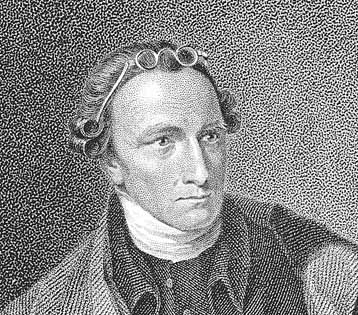 “Speech to thevirginia Convention”
Patrick Henry 1775
activity
Speech
Number each paragraph
Highlight 1 or 2 key chunks of text (no more than the length of sentence) that “highlights” or emphasizes the main idea in the paragraph
Underline 1 unknown word in each paragraph and write the definition in the margin
Graphic Organizer
“Says” – Summarize what Patrick Henry is saying in each paragraph. 
“Does” – What is he doing with what he is saying? How does it affect the audience”
What is Patrick Henry Doing?
__________________ is an example of Patrick Henry using pathos and would make the audience feel __________________. This might persuade the audience to ___________________.

__________________ is an example of Patrick Henry using logos because ________________________.This use of logos will __________________.

Patrick Henry’s use of  ___________________ would _____________ because ____________________.

Patrick Henry’s concession to the other side at the very beginning of his speech would effectively persuade the audience, because it gains the opposition’s attention with a compliment, shows he has a global view of the issue, and his show of respect gains him the audience’s respect.
"Concession to the Opposition“: Why make a concession and give your opposition power?

Where does Patrick Henry use emotional and logical appeal in his speech?

What is the advantage to using both types of appeals?

What literary devices can be found in his speech? Why does he use them? 

The last paragraph's uses repetition. What is the purpose for this rhetorical device?
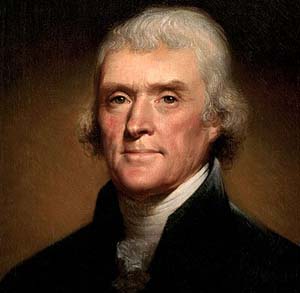 “The Declaration of Independence”
Thomas Jefferson 1776
Patterns of Thinking
Inductive Reasoning
 moves from a set of specific examples to general statement
The speaker makes an inductive leap from evidence to a generalization

Example 1: The students were well behaved at the pep assembly. = The pep assembly was a success.

Example 2: America has the greatest amount of gun related deaths more than any other country. = America’s gun laws are too lenient.
Deductive Reasoning:
The process of deriving a conclusion from something known.
A general statement to a specific conclusion

Syllogism: a three-part argument that consists of a major premise, a minor premise, and a conclusion.

Example 1:
All women are mortal (major premise)
Jenny is a woman (minor premise)
Jenny is mortal (conclusion)

Example 2:
 Violent television influences some children in negative ways.(major premise)
 Some children are violent.(minor premise)
 Some children are violent due to violent television. (conclusion)
Syllogism Fallacy: A syllogism will fail to work if either of the premises are untrue, which results in an erroneous argument. 

Example 1: 
All living creatures are mammals (major premise)
A butterfly is a living creature (minor premise)
A butterfly is a mammal (conclusion)

Example 2: 
Criminals use the internet to prey on victims. (major premise)
Ben uses the internet. (minor premise)
Ben is a criminal. (conclusion)

Example 3: 
The Republican party supports pro-life. (major premise)
Sam is republican. (minor premise)
Sam is pro-life. (conclusion)
Faulty reasoning
Oversimplification is a drastically simple solution to what is clearly a complex problem: The U.S. has a problem with illegal immigration, so lets kick out the twelve million illegals that live in the country. 

Hasty generalization is based on too little evidence or evidence that is not representative: All illegals are sponging off the U.S. government.

Post hoc, ergo propter hoc: “After this…therefore because of this.” Applying cause and effect that may be erroneous: Crime has increased in the U.S., so illegal immigrants are causing the crime.
Faulty reasoning
False analogy is making a misleading analogy between unconnected ideas: If we can clone animals, then we should be able to find a cure for cancer.

Either/or thinking: Seeing only two alternatives: You are either an environmentalist or a polluter. 

Non sequitur: “It does not follow.” A conclusion that is not clearly related to the established premise or evidence: He is being very sincere. He must know what he’s talking about.
For example, if you were to argue for stricter enforcement of a leash law and waste pickup ordinance for dog owners in your town, you might write the following:
Logic 
Dogs allowed to run free can be a menace to joggers and local wildlife.

Logic	
Dog waste poses a health risk, particularly in areas where children play.

Emotion
How would you feel if you hit an unleashed dog with your car?

Counterargument (Concession)         
Turn against: Dogs need fresh air and exercise, too.
Turn back: Although, it must be handled in a manner that is safe for all.
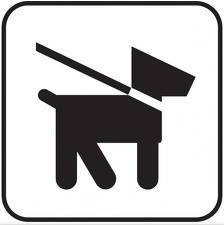 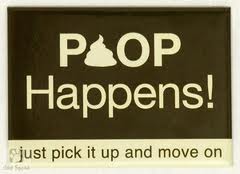 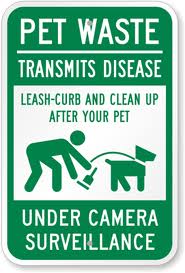 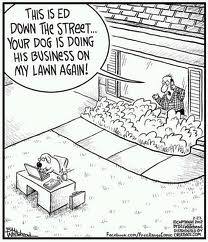 Choose one of the following or select your own issue:
Gun controlTobacco restrictionsCutting taxes and social programsPaying college athletesAssisted suicide for the terminally illWidespread legalization of gambling
Activity: Form a Sound Argument
1. Choose one of the following controversial subjects and write a claim/argument for or against it.
2. Write three sentences that summarize three important points, two based on logic and one based on emotional appeal.
3. The Turn Against: Write one sentence that acknowledges the opposing point of view or Counterargument to your position (a.k.a. “Concession to the opposition. Start the sentence with “Some will say.”
4. The Turn Back: Write one sentence that will counter and undo the point made for the other side.
Question #1
The Declaration of Independence is a deductive argument; therefore, it can be presented in the form of a syllogism. What are the major premise, the minor premise, and the conclusion of Jefferson's argument?
What is the major premise?
What is the minor premise?
What is the conclusion?
Question #3
The basic for of the Declaration is an argument or claim.

Why would Jefferson need to provide evidence for their argument?

So what evidence does Jefferson offer in support of his major premise?
Question #4
Although the basic structure of the Declaration reflects sound deductive reasoning, Jefferson's language, particularly when he lists the charges against the king, tends to be emotionally charged. What is his tone? One word to describe.
Rhetorical device
Parallelism or Parallel Structure: Rhetorical Device commonly used in speeches and persuasive writing for dramatic effect.
Why is parallelism used?
Drives home the point
Creates rhythm or cadence for the listener to follow. 
Contributes to and builds the emotional tone. 

Where does Thomas Jefferson use parallelism for dramatic effect in his speech?
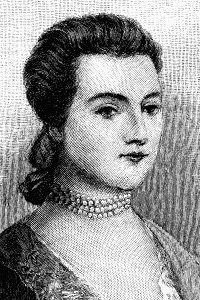 “Letter to John Adams”
Abigail Adams 1776
Author’s Purpose
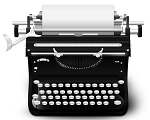 To inform: to teach the reader 
To reflect: to relate a story or to recount events
To persuade: to convince a reader to believe an idea or to take a course of action (persuasive writing)
To entertain
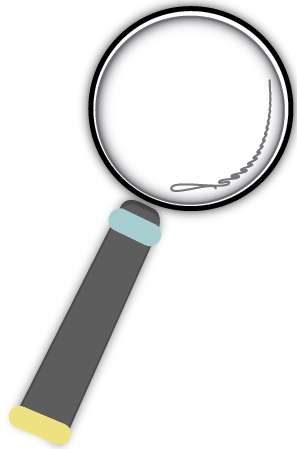 Clues for finding author’s purpose
Style/Genre
Subject Matter/Content
Author’s Tone: How the author feels about the subject matter he or she is writing about.
Mood: How the audience responds and feels about the subject matter
Structure/Organization
Word Choice/Diction
Activity
Underline words that sound negative.
Circle words that sound positive.
What is her purpose in including these positive and negative words?
What is Abigail Adams overall purpose in her Letter to John Adams? Get to the heart of it.
Editorial writing
Voice Your Opinion
What is an editorial?
An editorial is an article that presents the newspaper's opinion on an issue. It reflects the majority vote of the editorial board, the governing body of the newspaper made up of editors and business managers. Editorials are meant to influence public opinion, promote critical thinking, and sometimes cause people to take action on an issue. In essence, an editorial is an opinionated news story.
Editorials Have…
An introduction, body, and conclusion. 
An objective explanation of the issue, especially complex issues.
A news angle that is timely and current.
The opposing viewpoint (which the writer will refute as further support).
The opinions of the writer delivered in a professional manner.
Alternative solutions to the problem or issue being criticized. Anyone can gripe about a problem, but a good editorial should take a pro-active approach to making the situation better by using constructive criticism and giving solutions.
A solid and concise conclusion that powerfully summarizes the writer's opinion. Give it some punch.
Four Types of Editorials
1. Explain or interpret: Editors often use these editorials to explain the way the newspaper covered a sensitive or controversial subject. School newspapers may explain new school rules or a particular student-body effort like a food drive.
2. Criticize: These editorials constructively criticize actions, decisions or situations while providing solutions to the problem identified. Immediate purpose is to get readers to see the problem, not the solution.
3. Persuade: Editorials of persuasion aim to immediately see the solution, not the problem. From the first paragraph, readers will be encouraged to take a specific, positive action. 
4. Praise: These editorials commend people and organizations for something done well.
Writing An Editorial
1. Pick a significant topic that has a current news angle and would interest readers.
2. Collect information and facts; include objective reporting; do research.
3. Explain the issue objectively as a reporter would and tell why this situation is important.
4. Give opposing viewpoint first. 
5. State your opinion briefly in the fashion of a thesis statement.
6. Refute (reject) the other side and develop your case using facts, details, figures, quotations. Pick apart the other side's logic.
7. Concede a point of the opposition — they must have some good points you can acknowledge that would make you look rational.
8. Give a realistic solution(s) to the problem that goes beyond common knowledge that encourages critical thinking and pro-active reaction.
9. Wrap it up in a concluding punch that restates your opening remark (thesis statement).
10. Keep it to 500 words; make every work count; never use "I”.
Structure of an editorial
Step 1
Lead with an Objective Explanation of the Issue/Controversy.Include the five W's and the H (What? Where? When? Why? How?). 
Example: Members of Congress, in effort to reduce the budget, are looking to cut funding from public television. Hearings were held…
Pull in facts and quotations that are relevant.
Additional research may be necessary.
Step 2
Present Your Opposition First. As the writer you disagree with these viewpoints. Identify the people specifically who oppose you.
Example: Republicans feel that these cuts are necessary; other cable stations can pick them up.
Use facts and quotations to state objectively their opinions.
Give a strong position of the opposition. You gain nothing in refuting a weak position.
Step 3
Directly Refute The Opposition's Beliefs.
This is the transitional moment in your editorial where you begin delivering your opinion.
Example: Republicans believe public television is a "sandbox for the rich." However, statistics show most people who watch public television make less than $40,000 per year.
Pull in other facts and quotations from people who support your position.
Concede a valid point of the opposition, which will make you appear rational, one who has considered all the options. 
Example: Fiscal times are tough, and we can cut some of the funding for the arts; however, … (However is the transition into the “turn back” after the “turn against” or conceding.
Step 4
Give Other, Original Reasons/Analogies
In defense of your position, give reasons from strong to strongest order. 
Examples:       
Reason: Taking money away from public television is robbing children of their education. Public television is the founder of educational programming like Sesame Street.                      
Analogy: Defunding public television is no different than a fiscally irresponsible parent gambling his or her money away, when it was originally allocated for family groceries.
Step 5
Conclude With Some Punch.
Give solutions to the problem or challenge the reader to be informed.
Example: Congress should look to where real wastes exist — perhaps in defense and entitlements — to find ways to save money. Digging into public television's pocket hurts us all.
A quotation can be effective, especially if from a respected source
A rhetorical question can be an effective concluder as well. 
Example: If the government doesn't defend the interests of children, who will?
Activity: Write An editorial